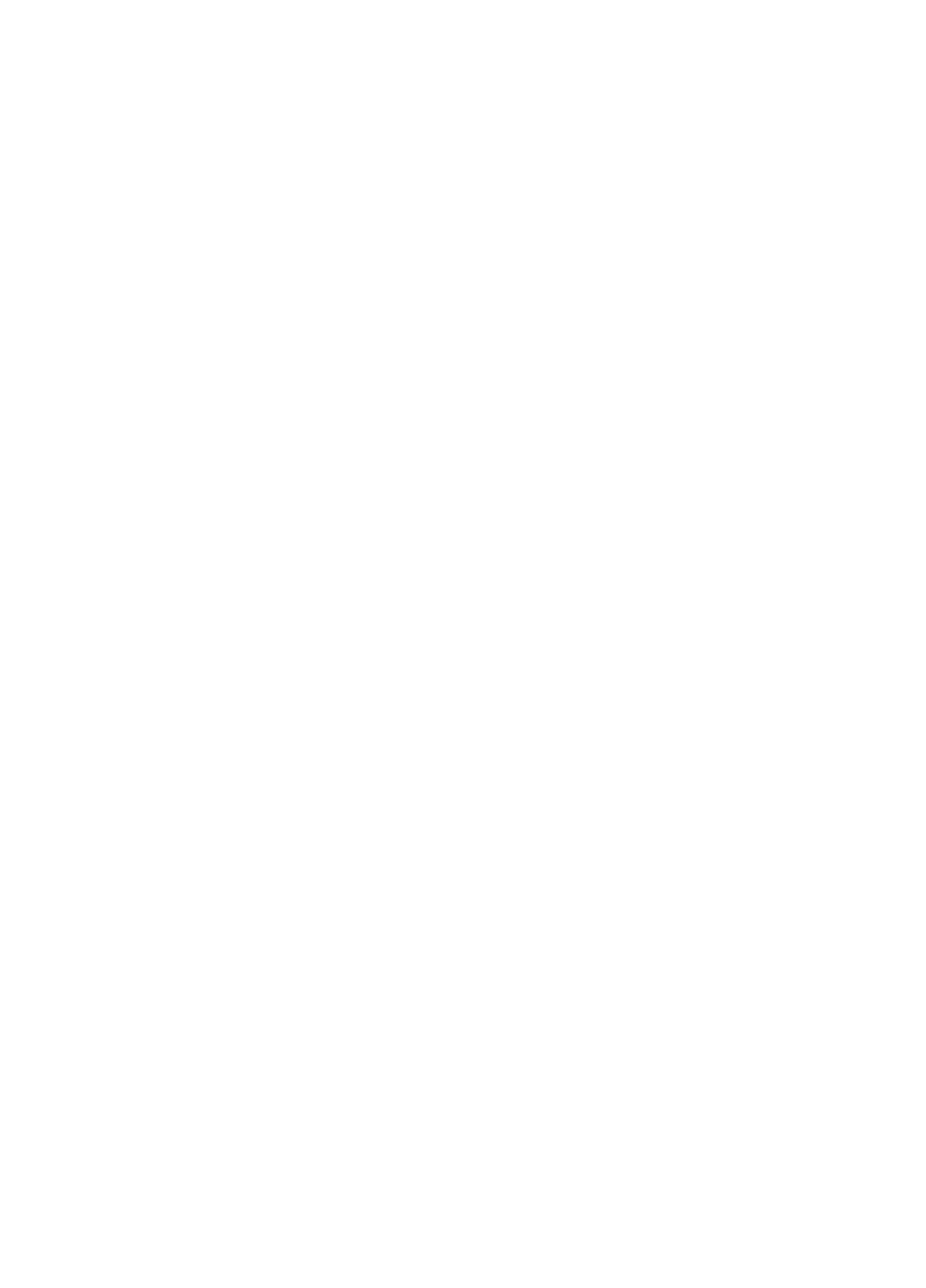 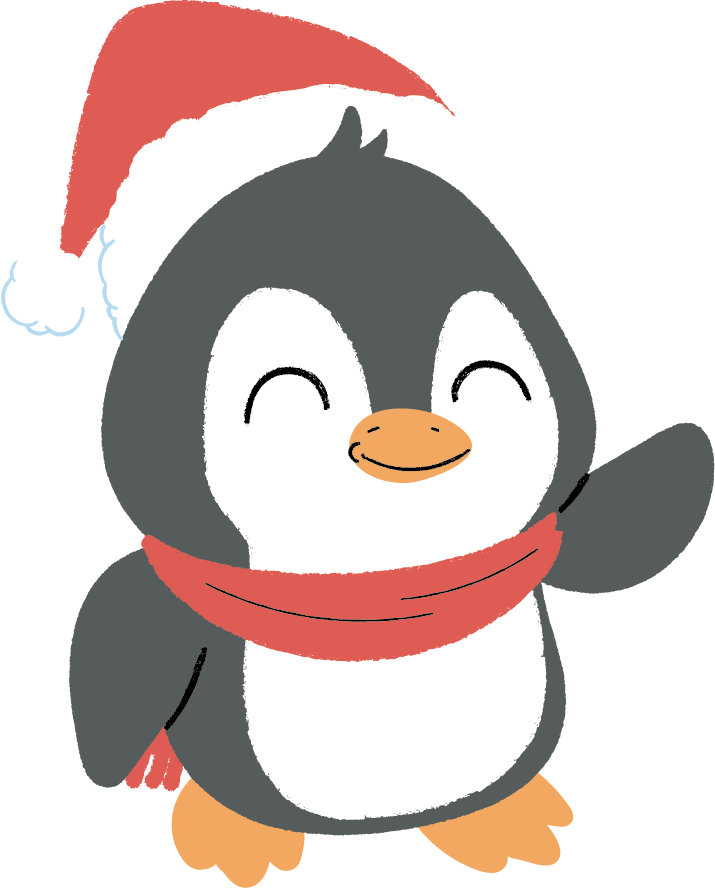 Lesson Plan
Name:
Class :
ACTIVITIES:
MONDAY:
TUESDAY:
WEDNESDAY:
THURSDAY:
NOTES:
FRIDAY:
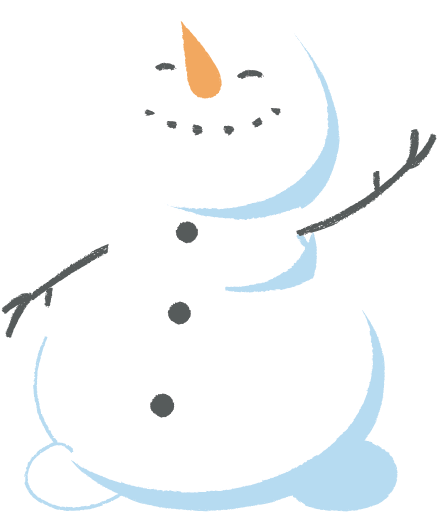 WEDNESDAY:
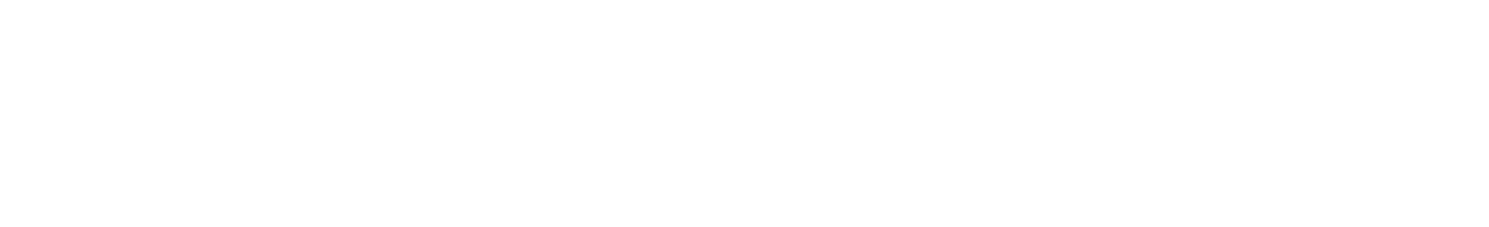 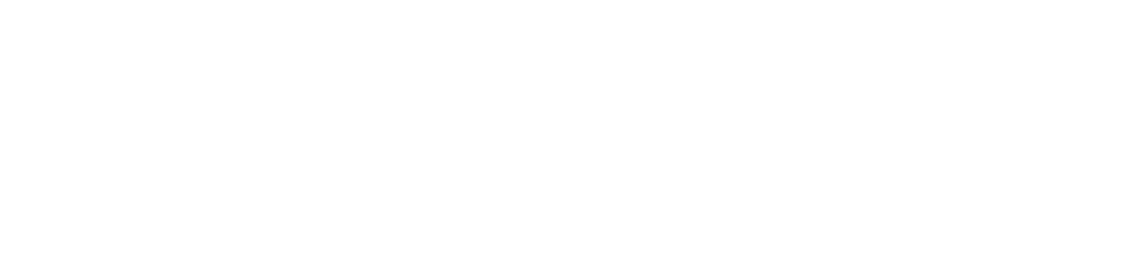